Top 6 Things to Know About EmploymentRecord Retention
OPRA HR Committee Meeting
June 8, 2021
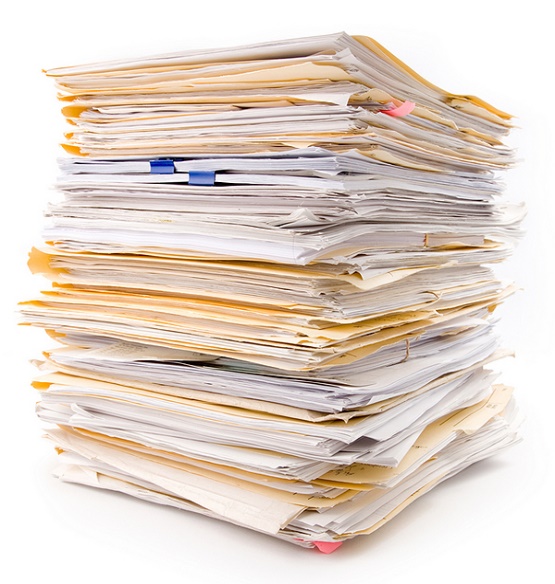 Nelson D. Cary
614.464.6396 | ndcary@vorys.com
@laboresq |  www.vorysonlabor.com
Vorys, Sater, Seymour and Pease LLP
#6: Employee Medical Information
Not technically subject to “HIPAA”
But, if obtained as result of medical examination or through interactive process, ADA issue arises
Must keep that information confidential and in separate medical record
Consider keeping all medical information in a separate file, with more restricted access
#5: Unionized Employers Take Special Note
Don’t get rid of CBAs, contract negotiation notes, grievances and adjustments unless the union goes away
Documents may be very useful, even years later, in arbitrations or ULP proceedings
Possible uses of records:
Bargaining history
Contract interpretation
Past practice
#4: Think Outside the Box
Records can fit in more than one category leading to multiple possible preservation obligations – follow the longest
Example 1:  FMLA records
FMLA (3 years) v. OSHA (up to 30 years) 
Example 2:  Personnel files 
Title VII (1 year) v. Ohio law (6 years)
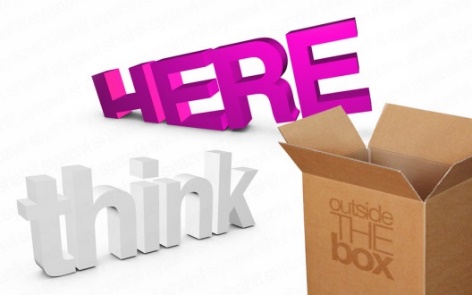 #3: Lack of Documentation Hamstrings Wage/Hour Defense
Hours worked and payroll information key to determining damages
Burden of proof generally on the employer
If no employer records, employee’s records presumed accurate
Bottom line:  a “double whammy” – recordkeeping violation and negative impact on damages position
#2: Litigation (or Threat) Changes Everything
Duty to preserve:  the “litigation hold”
Overview of triggers for duty
Preservation requires suspension of automatic deletion/destruction protocols
Paper and electronic records
Duration:  at least until conclusion of litigation – consult with your counsel in the lawsuit
#1:  Recent Amendments to Ohio Law Could Lead to Significant Retention Changes
January 2021:  Governor signs legislation amending Ohio’s EEO statute, including by reducing statute of limitations from 6 years to 2 years
April 15, 2021:  New legislation becomes effective
Statutes of limitations often drive retention obligations – need to have documents to defend claims
Longest possible statute of limitations for employment claim is now 4 years:  a certain federal claim for race discrimination
#1:  Recent Amendments to Ohio Law Could Lead to Significant Retention Changes (cont’d)
At least three possible options in light of new amendments:
Continue retaining records for 6 years for everyone
Adopt substantially shorter retention period for everyone
Take a “two-track” approach, with shorter retention period for entirely new employees
Important to seek advice from qualified employment law counsel on which approach to take before throwing away (or failing to preserve) any documents!
Questions?
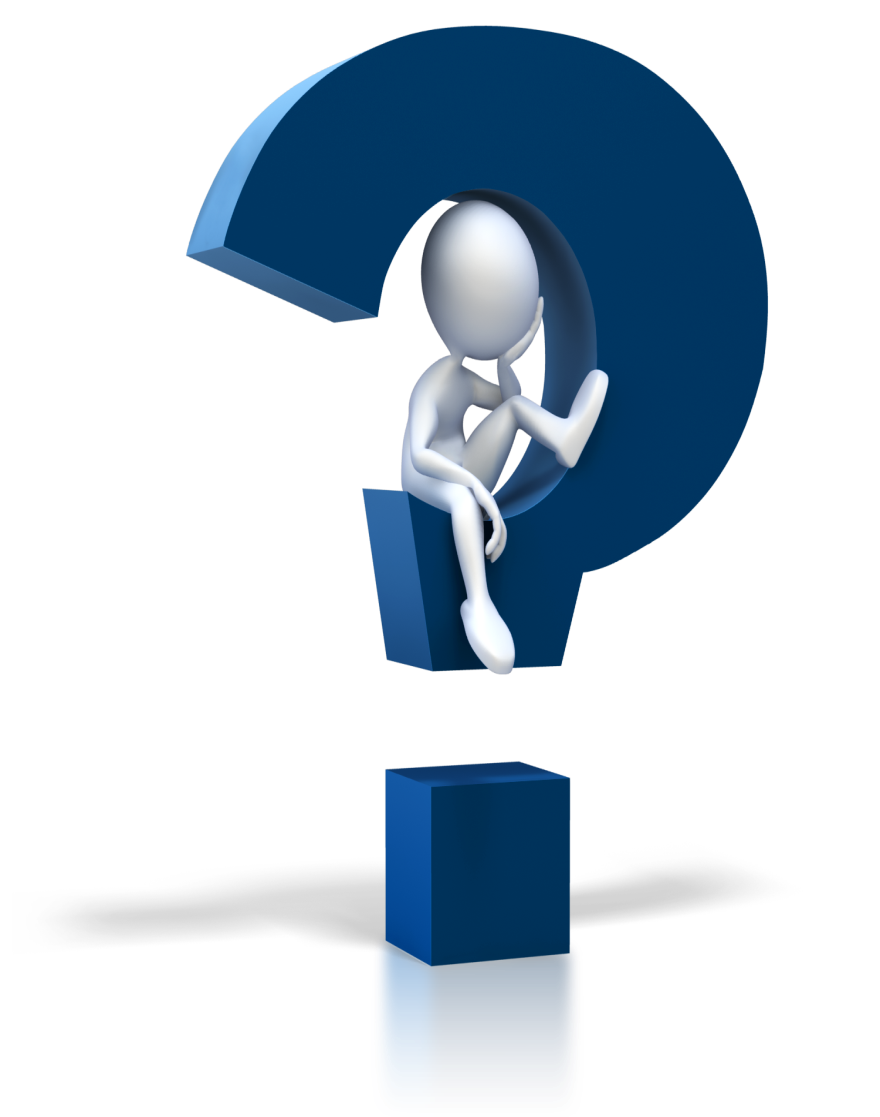 Thank You!
Nelson D. Cary
Vorys, Sater, Seymour and Pease LLP
614.464.6396 | ndcary@vorys.com
@laboresq |  www.vorysonlabor.com